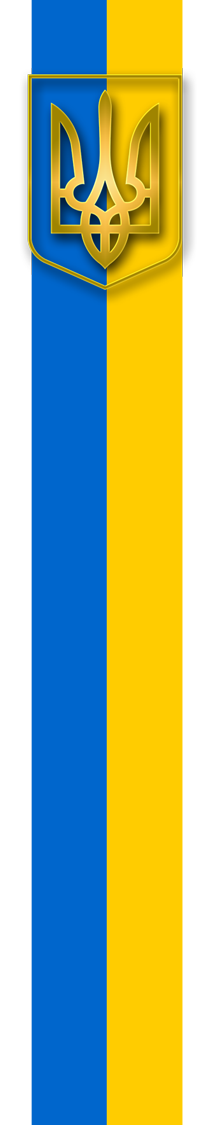 НАЦІОНАЛЬНА КОМІСІЯ, ЩО ЗДІЙСНЮЄ ДЕРЖАВНЕ РЕГУЛЮВАННЯ У СФЕРАХ ЕНЕРГЕТИКИ ТА КОМУНАЛЬНИХ ПОСЛУГ
Сучасні моделі фінансування галузі централізованого водопостачання та водовідведення
Еволюція регуляторних моделей
Недоліки, які необхідно усунути
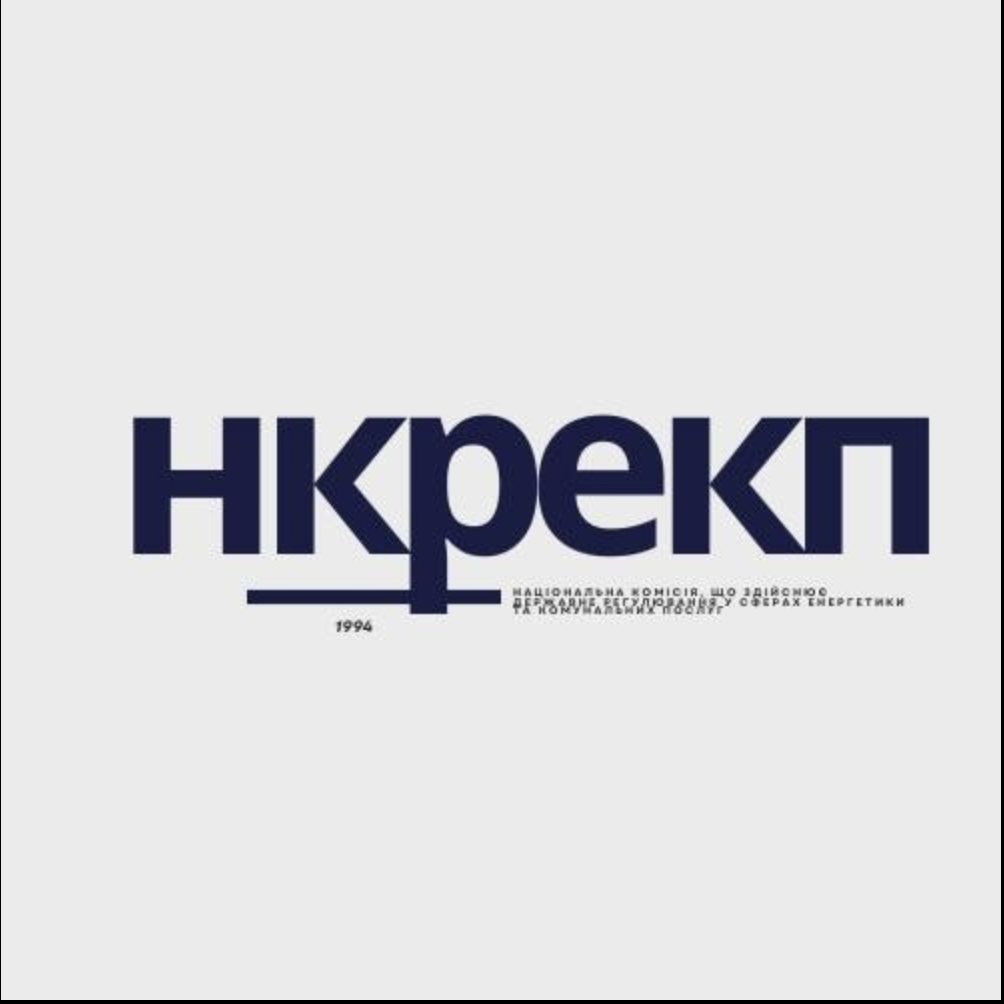 1
Наслідки воєнних дій та потреби відновлення
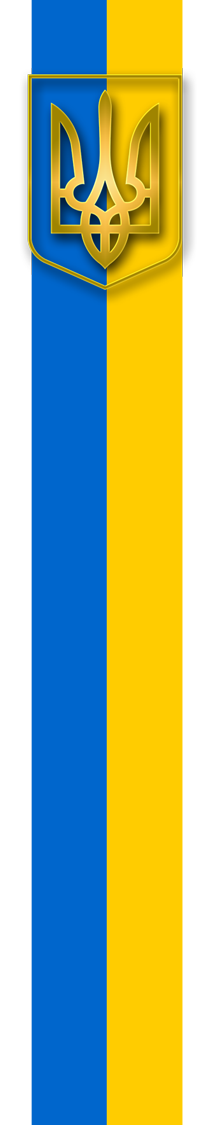 2022-2025 рр
-30 %
Витрати ↑ та не відшкодовуються тарифами на 100 %
Тарифи для населення незмінні - зменшення доходів та соціальна напруга заважають їх актуалізувати
Пряма шкода, нанесена інфраструктурі ЦВВ (фізичні пошкодження, за оцінкою UNICEF)
4,0 
млрд $
↓ 15 %
Скоротились обсяги виробництва
Незадовільна якість води –для 58 % населення
(за результатами онлайн-опитування Уповноваженого Верховної Ради України з прав людини)
Скорочення втрат води – головний внутрішній резерв для відшкодування операційних витрат
12,9
млрд ₴
Зростає заборгованість споживачів 
(на 01.03.2025)
2
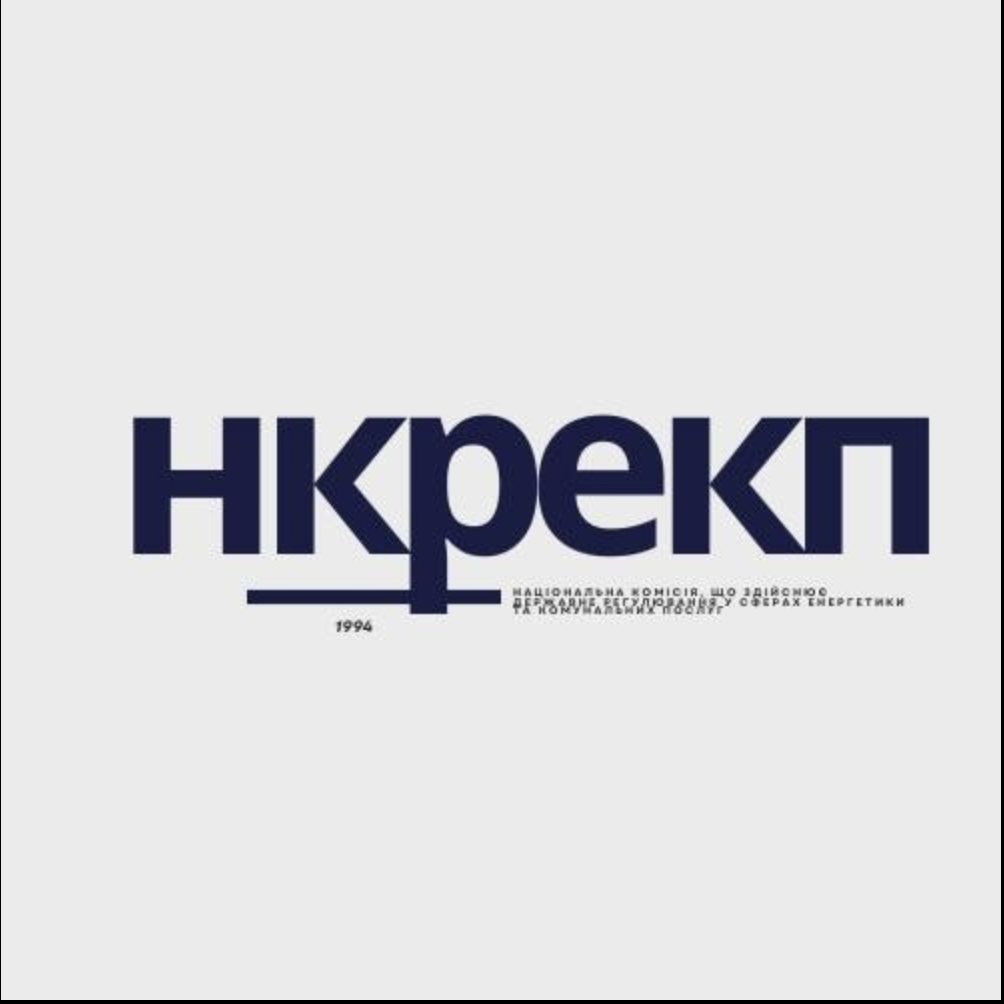 Витрати відшкодовані тарифами на 70 %, 2024 р.
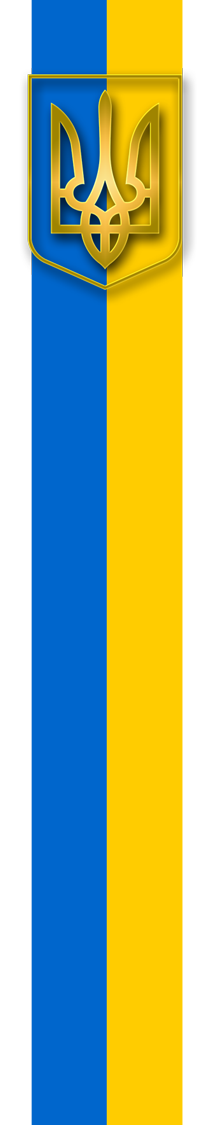 Водоспоживання, млрд грн
Рівень відшкодування витрат з урахуванням додаткових коштів.
87 %
За 2024 рік ліцензіати НКРЕКП отримали 30,5 млрд грн доходів від реалізації послуг (тарифні), що становило 90 % витрат.
13 % не відшкодовано
Тарифне недофінансування
+6,6 млрд ₴ додаткові кошти: 
4,8 млрд ₴ кошти місцевих бюджетів та гуманітарна допомога;
1,8 млрд ₴ – невиконання ІП.
Додаткові кошти
21 %
Рівень виконання ІП-2024
Витрати-2024 не відшкодовані на 10 % за рахунок стримування актуалізації тарифів для населення (постанова КМУ № 502).
Причина невиконання ІП: за рахунок коштів ІП профінансовані операційні витрати 1,8 млрд ₴.
Тарифний дохід
Дотації з місцевих бюджетів 5,4 млрд грн.
Це дозволило додатково відшкодувати 6 % витрат.
Поточні витрати
Тарифний дохід нижче плану через стримування актуалізації тарифів для населення (постанова КМУ від 29.04.2022 № 502).
3
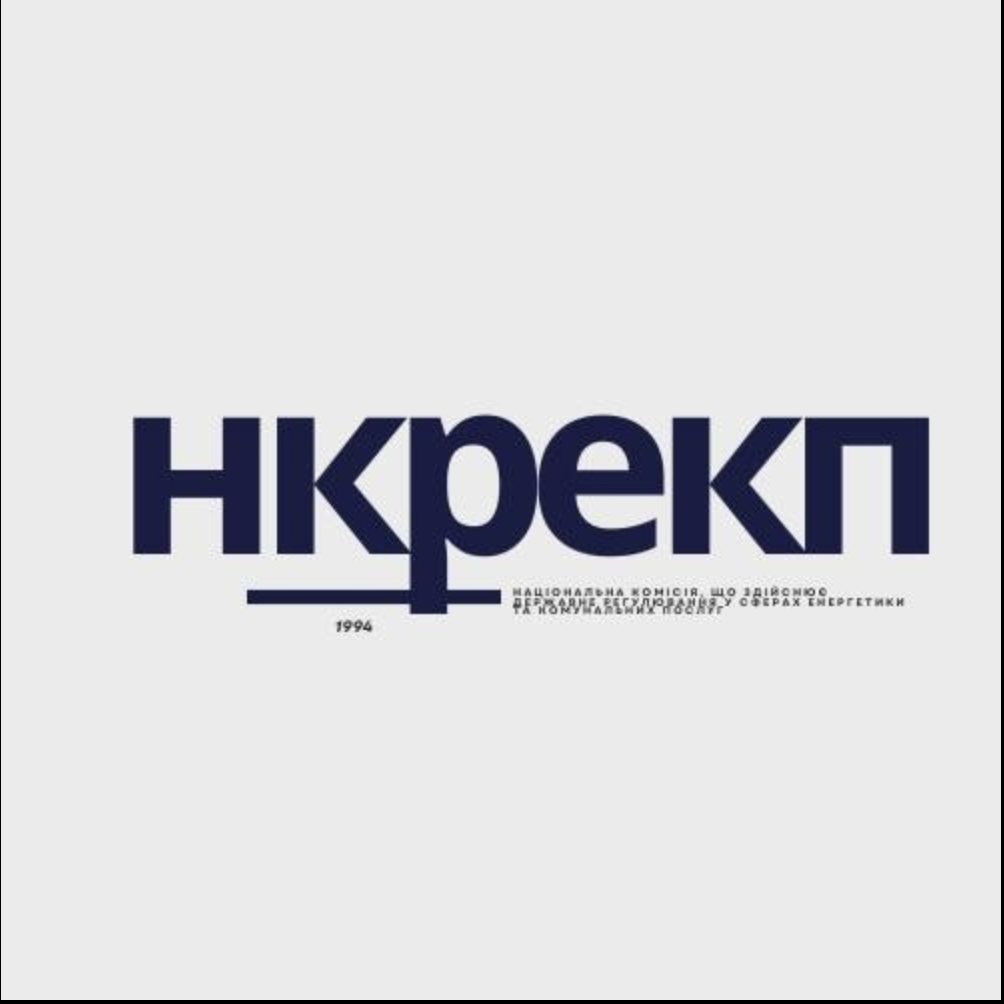 За даними 39 ліцензіатів з водопостачання та 40 ліцензіатів з водовідведення, що звітували за 2024 рік.
Застосування нових тарифів для непобутових споживачів з ІІ половини 2024 року дозволило додатково отримати 1,2 млрд грн доходів та відшкодувати 1 % витрат.
37 ліцензіатів подали розрахунки та заяви про встановлення тарифів на 2024 рік.
Витрати відшкодовані тарифами на 65 %, І кв 2025 р.
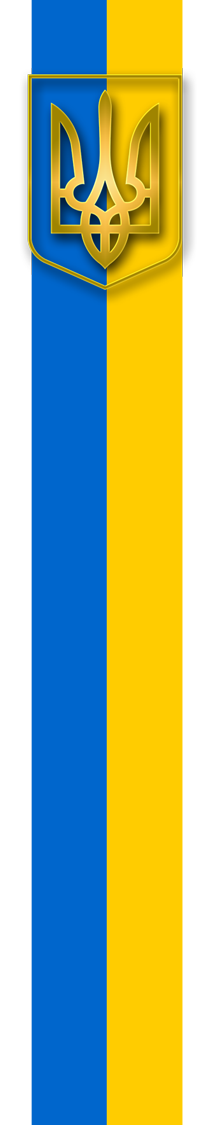 Водоспоживання, млрд грн
Рівень відшкодування витрат з урахуванням додаткових коштів.
84 %
За І кв 2025 р. ліцензіати НКРЕКП отримали 8,7 млрд грн доходів від реалізації послуг (тарифні), що становило 65 % витрат.
16 % не відшкодовано
Тарифне недофінансування
Додаткові кошти
+1,6 млрд ₴ додаткові кошти: 
1,54 млрд ₴ кошти місцевих бюджетів;
0,08 млрд ₴ – невиконання ІП.
Тарифний дохід
Дотації з місцевих бюджетів дозволили додатково відшкодувати 6 % витрат.
Поточні витрати
Тарифний дохід нижче плану через стримування актуалізації тарифів для населення (постанова КМУ від 29.04.2022 № 502).
4
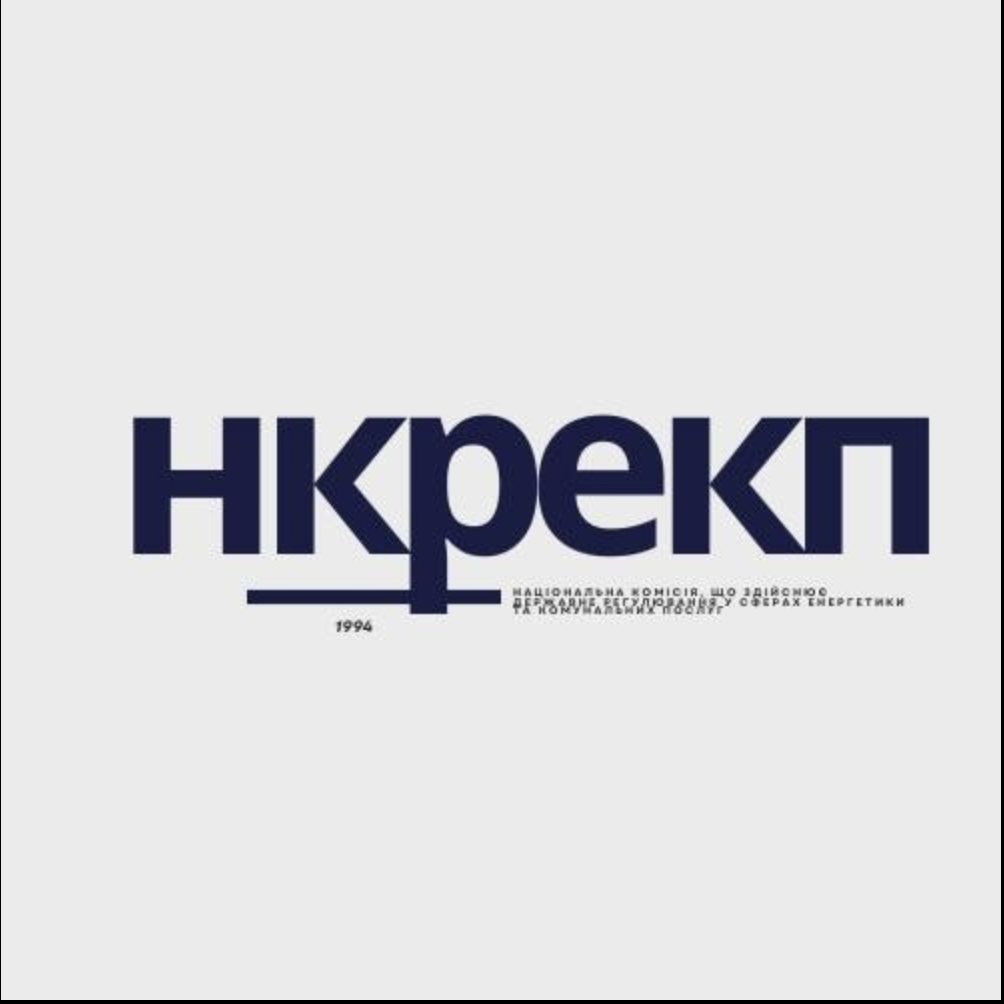 Економічна доступність водопостачання в Україні погіршилась
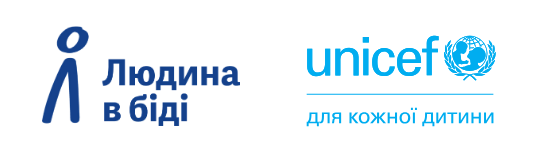 Джерело: Аналітичний огляд «Реформування тарифів на воду в Україні», підготовлений ЮНІСЕФ (лютий, 2025 р.).
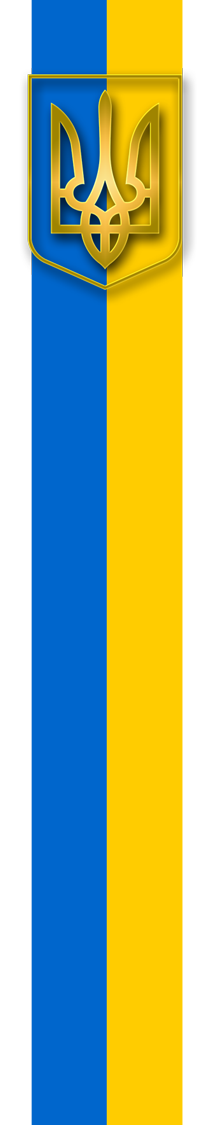 Міжнародний досвід:
вартість доступних послуг водопостачання не повинна перевищувати 3 % доходу домогосподарства, 
загальні витрати на воду та водовідведення не мають перевищувати 5 % доходу.
<3 % 
доходу
Рівень бідності в Україні різко зріс з 5,5% у 2021 р. до 22% у 2023 р.
 Це призвело до збільшення кількості людей, які живуть у бідності, на понад 7 мільйонів осіб. 


Підвищення тарифів на ЦВВ для населення не може бути застосоване до скасування воєнного стану.
В Україні малозабезпечені домогосподарства сплачують до 5,6% свого доходу за послуги водопостачання та водовідведення, а для найбідніших споживачів цей показник може перевищувати 6,8% доходу.
>5 % 
доходу
5
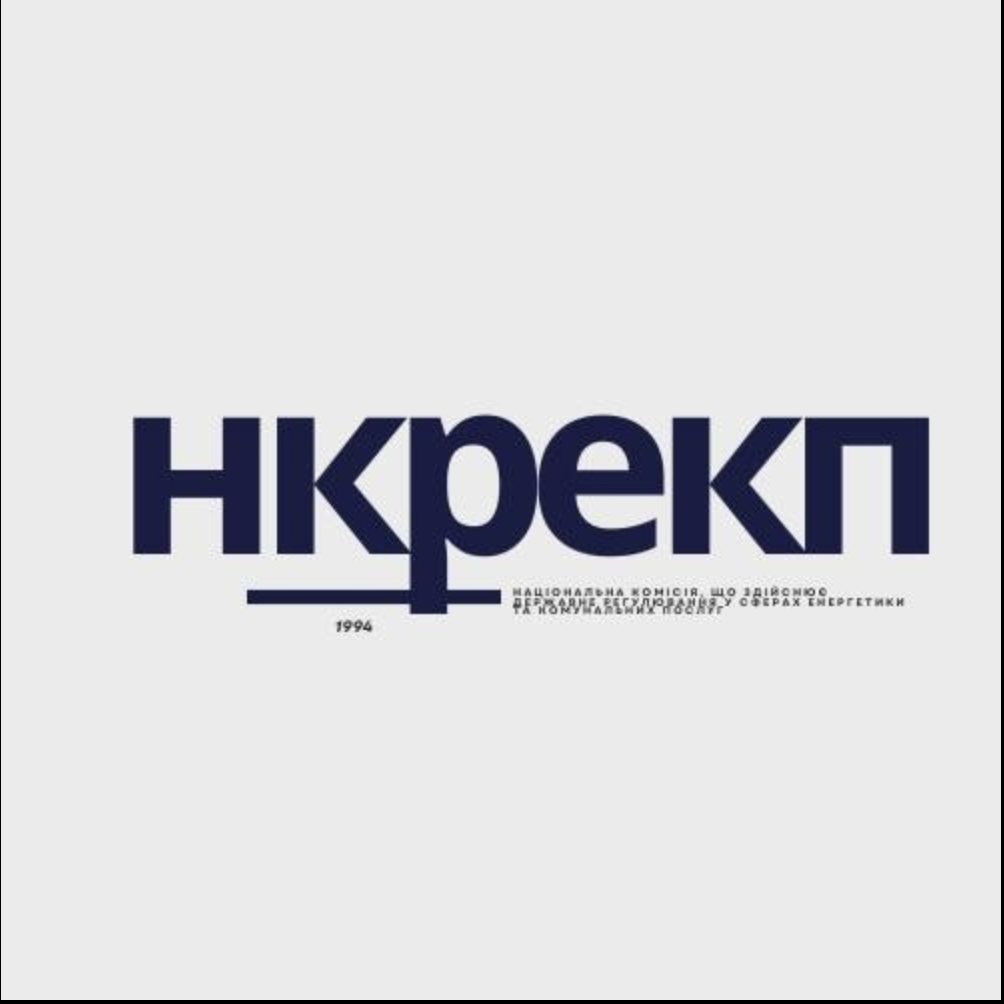 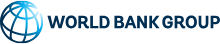 Зміна підходу до тарифів на час дії воєнного стану
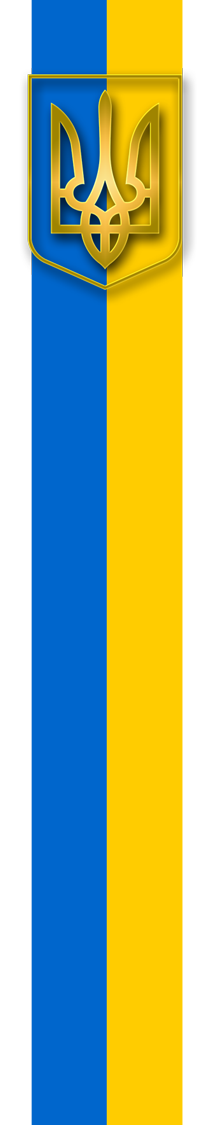 СТРУКТУРА  ТАРИФУ  
  = собівартість + інвестиції
ВСТАНОВЛЕННЯ  ТАРИФУ
КОНТРОЛЬ
НКРЕКП
Затверджує структуру тарифу (на економічно обґрунтованому рівні),
схвалює інвестпрограми
встановлює тарифи для юр. осіб та «оптовиків»
(перевіряє обґрунтованість витрат та ефективність інвестицій, кредитних угод; визначає розмір планового необхідного доходу для здійснення операційної діяльності).
Місцева влада
Встановлює тарифи для населення на підставі структури, затвердженої НКРЕКП (у разі не встановлення тарифів НКРЕКП):
на рівні затвердженої структури;
нижче рівня затвердженої структури  з обов'язковим повним відшкодуванням потреб водоканалу з місцевого бюджету (МБ).
НКРЕКП
Здійснює 
контроль за дотриманням структур тарифів,
ліцензійний контроль,
методологічне забезпечення,
моніторинг,
бенчмаркінг.
Переваги: контрольованість та обґрунтованість тарифів, бюджетних дотацій; єдиний підхід до водоканалів;захищеність споживачів за умови додаткового фінансування водоканалів з МБ.
Недоліки:  потребує змін законодавства; брак коштів у МБ, 
невмотивованість місцевої влади.
6
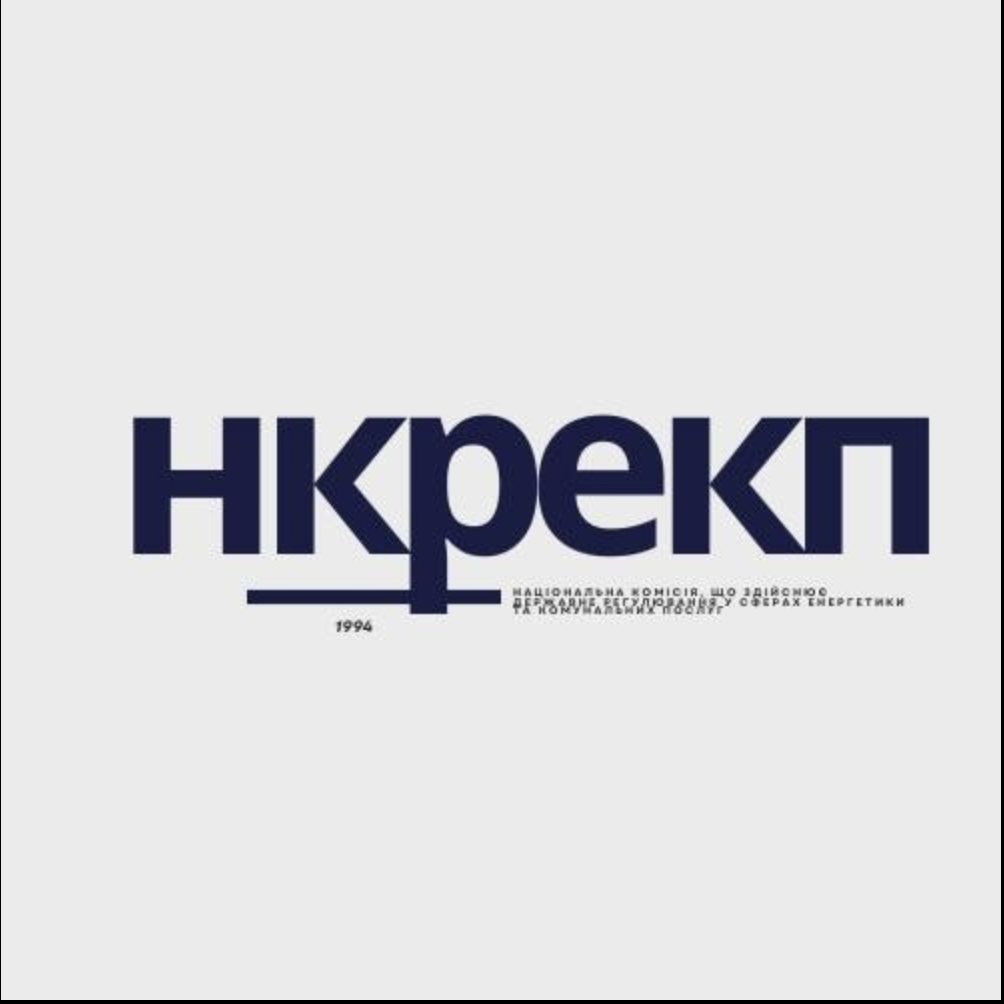 Потреби в інвестиціях
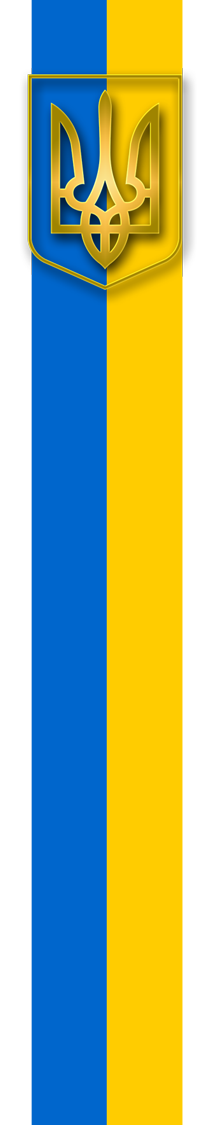 Обсяг інвестицій на першочергові заходи
Проблеми, що потрібно вирішити
Дефіцит фінансів для операційних витрат і капіталовкладень:
низька платоспроможність населення заважає підвищувати тарифи;
недостатня залученість коштів місцевих та державного бюджетів.
570,8 млрд ₴   потреба на першочергові заходи:
100% комерційний облік 	 12,8 млрд ₴, 
заміна мереж 			       490,0 млрд ₴,
сонячні панелі			 	 10,4 млрд ₴,
реконструкція очисних споруд водопостачання          57,6 млрд ₴.
1
Високий рівень втрат води
2
Знос інфраструктури (мереж, насосів)
Недостатній рівень енергоефективності, енергонезалежності
3
Недостатня якість питної води58 % населення незадоволені якістю*)
4
Екологічні виклики
0,3 млрд € Забезпечити 100 % комерційний облік
5
57,1 млрд ₴  щорічна потреба в інвестиціях
з розрахунку вирішення проблем упродовж 10 років
*) за результатами онлайн-опитування Уповноваженого Верховної Ради України з прав людини.
7
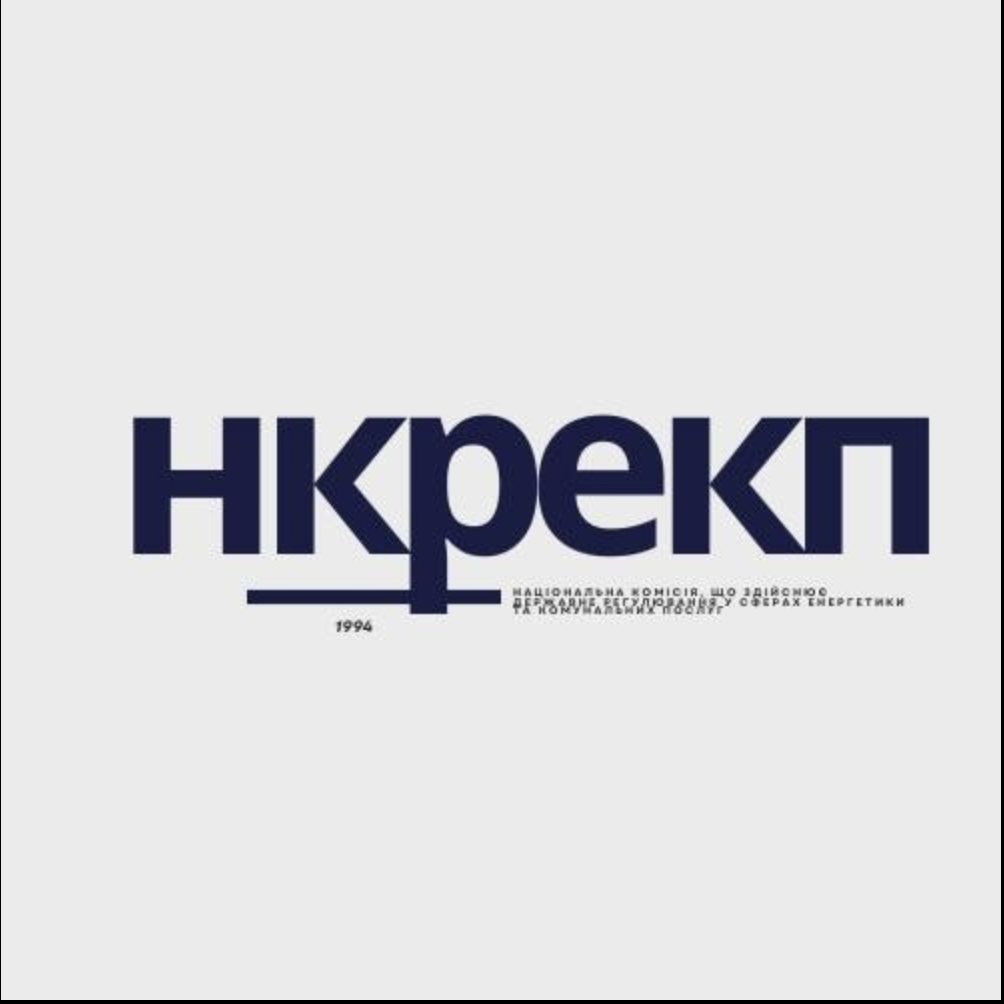 Щорічні інвестиції на першочергові заходи
Фактичні  інвестиції за 2024 рік  –   5,8 млрд ₴  = 10 % потреби
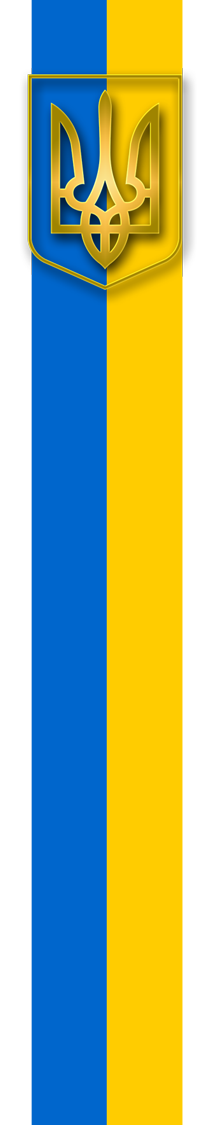 Дефіцит фінансів для операційних витрат і капіталовкладень:
низька платоспроможність населення заважає підвищувати тарифи;
недостатня залученість коштів місцевих та державного бюджетів.
Щорічні  інвестиції потрібно збільшити у 10 разів.
Фактичні  інвестиції 10 % потреби
0,3 млрд € Забезпечити 100 % комерційний облік
8
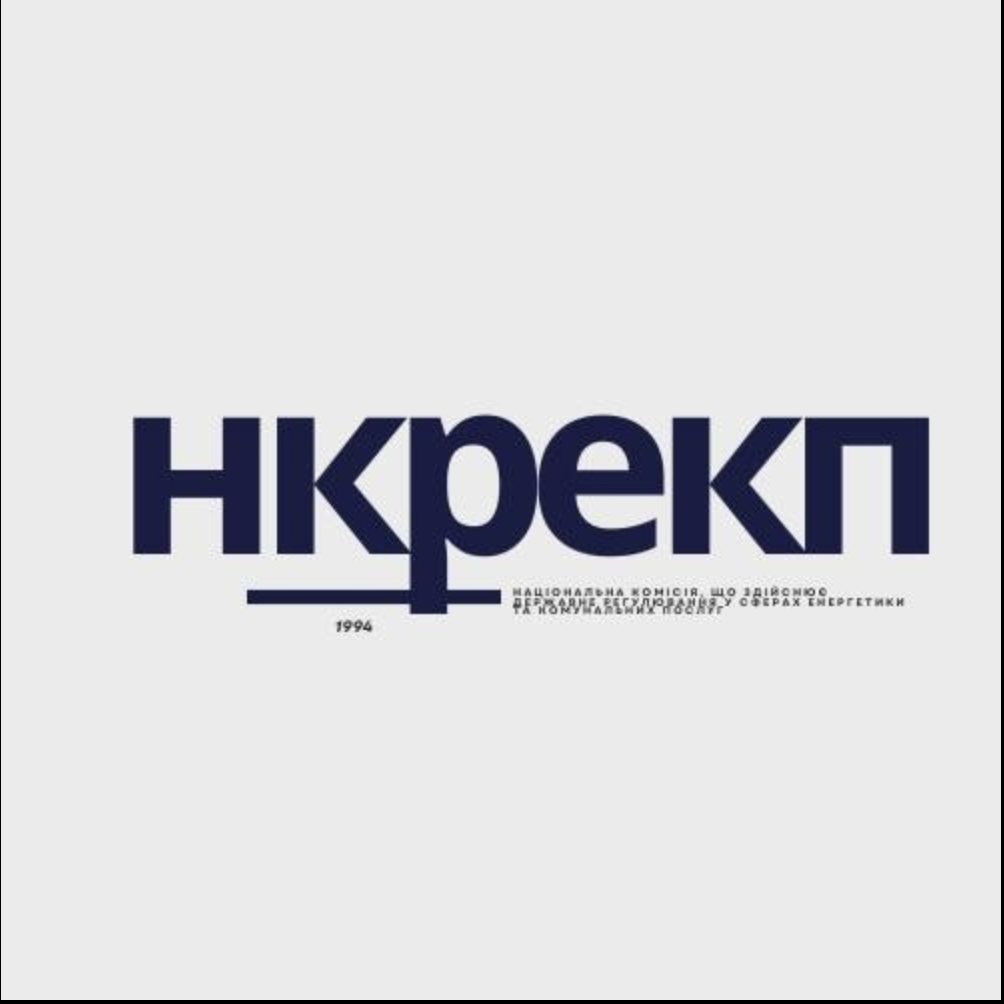 Проблеми тарифоутворення
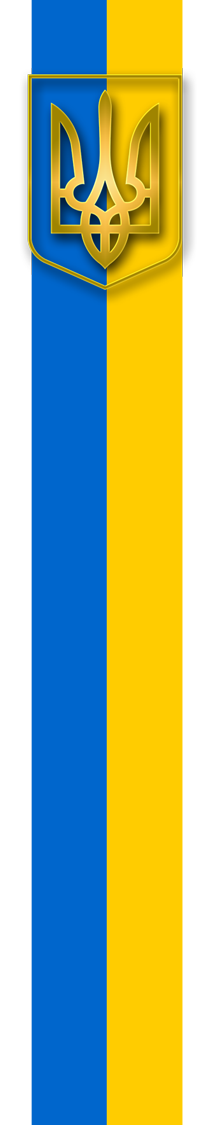 Застарілі обмеження нормативного методу.
Підприємство не має мотивації для зниження витрат ресурсів.
Кошти амортизації в тарифі не більше 5 % його структури (вартості послуг) та є недостатніми для реновації підприємств.
Нормативна база щодо допустимих втрат води (наказ Мінрегіону №179) не дозволяє враховувати у тарифах > 30 % обсягів «неприбуткової» води.
Відсутність 100 % комерційного обліку зумовлює необліковані втрати води.
Тарифи не стимулюють населення до економного споживання води.
Залучення бюджетних коштів не є обов'язковим та гарантованим.
9
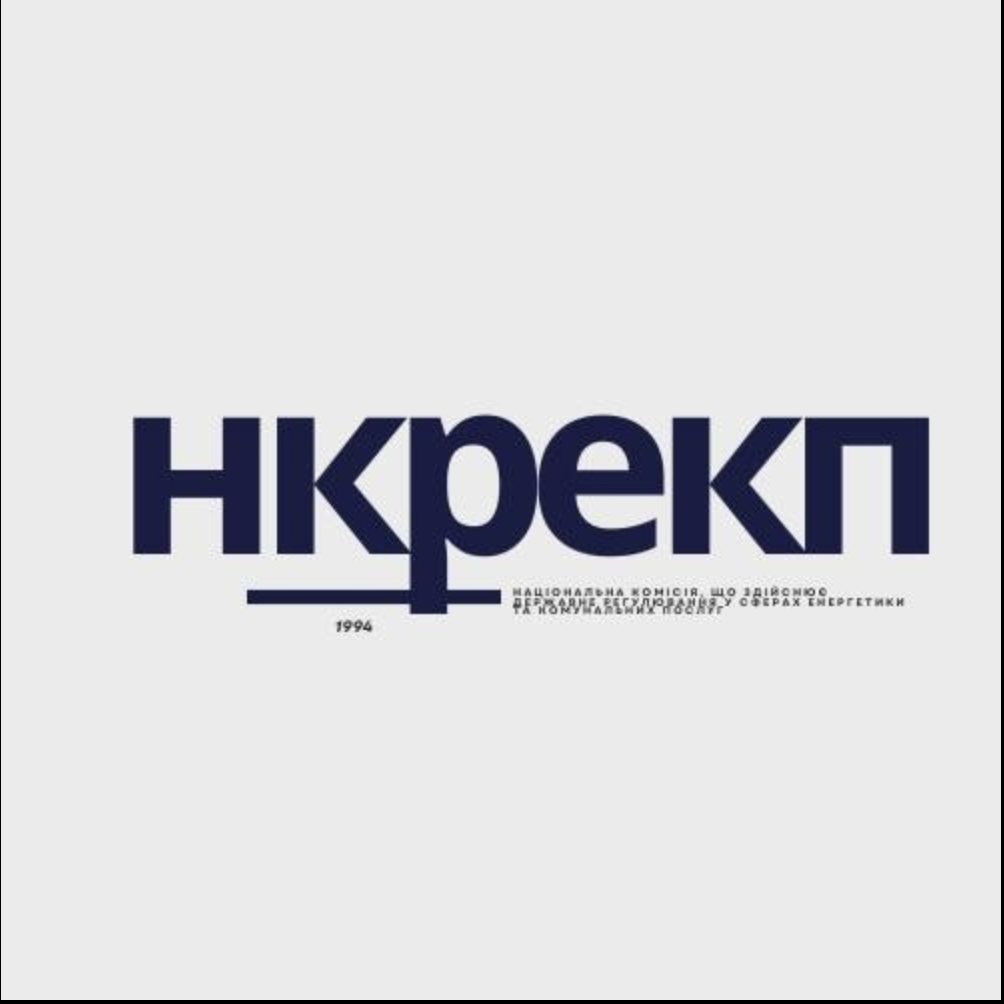 Нормативна база стимулюючого регулювання
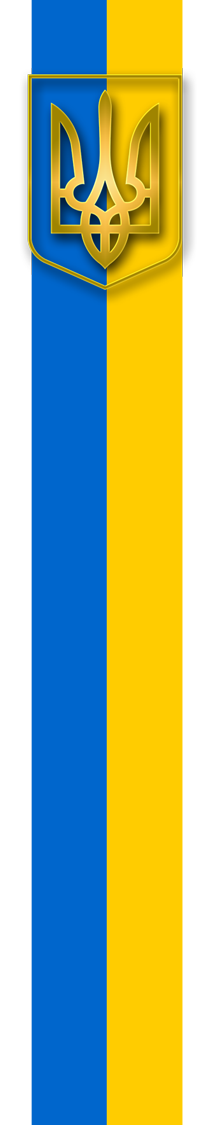 Обов'язкове встановлення цільових показників ефективності КРІ
Постановами НКРЕКП затверджено:

Порядок формування тарифів на принципах стимулюючого тарифоутворення;
Процедуру встановлення тарифів на принципах стимулюючого тарифоутворення;
Порядок визначення регуляторної бази активів суб'єктів природних монополій, що провадять (мають намір провадити) господарську діяльність з централізованого водопостачання та водовідведення.
скорочення технологічних витрат води
скорочення втрат води
скорочення питомих витрат електроенергії
скорочення неефективних контрольованих операційних витрат
В 2017 році був виконаний тестовий розрахунок тарифів на принципах стимулюючого регулювання на централізоване водопостачання та централізоване водовідведення для Комунального підприємства «Тернопільводоканал».
цільові показники якості
10
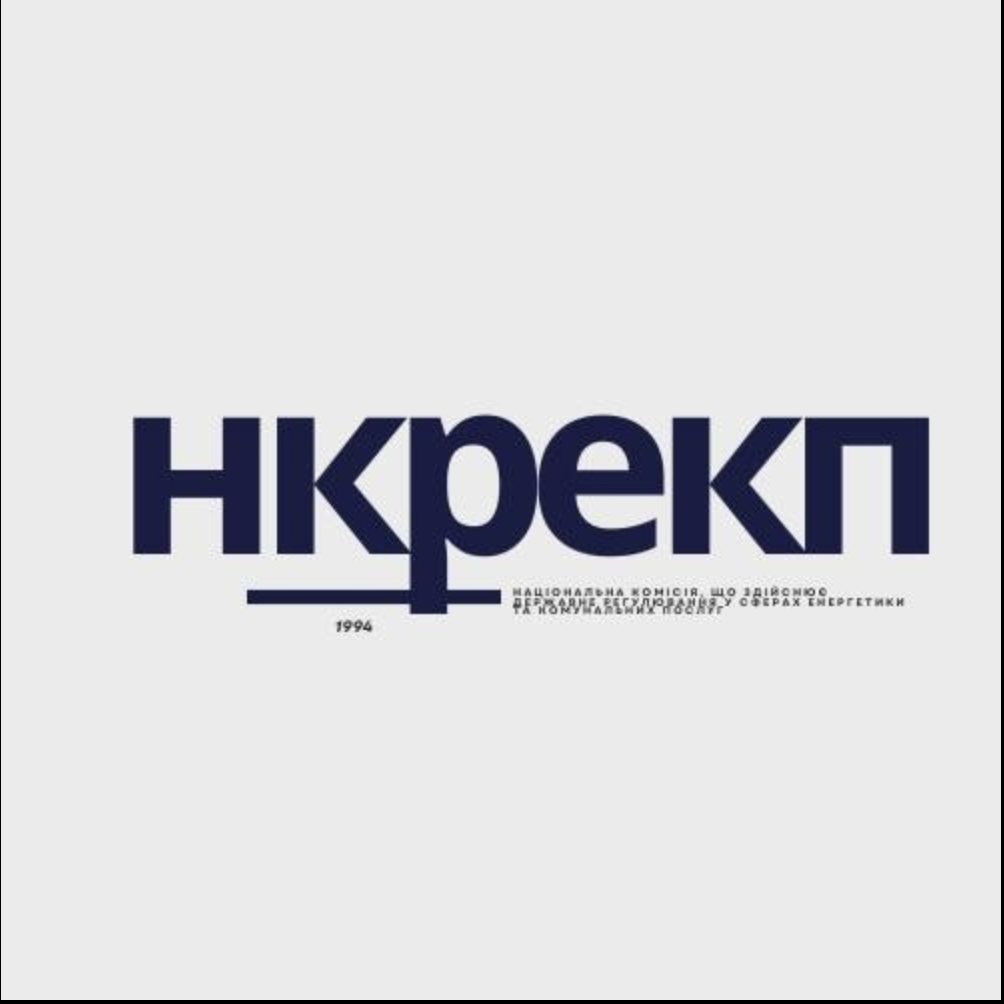 Норма доходу, рівень технологічних витрат та втрат води, рівень питомих витрат ЕЕ, показники якості та ефективності.
Удосконалення методики оцінки активів в частині визначення укрупнених показників вартості (наказ ФДМУ від 12.03.2013 № 293).
Проведення пілотної оцінки активів ВКГ в цілях стимулюючого регулювання.
Бенчмаркінг як необхідна умова визначення рівня цільових показників.
Співфінансування інвестиційної діяльності ВКГ з місцевого та державного бюджетів.
Удосконалення нормативної бази стимулюючого регулювання
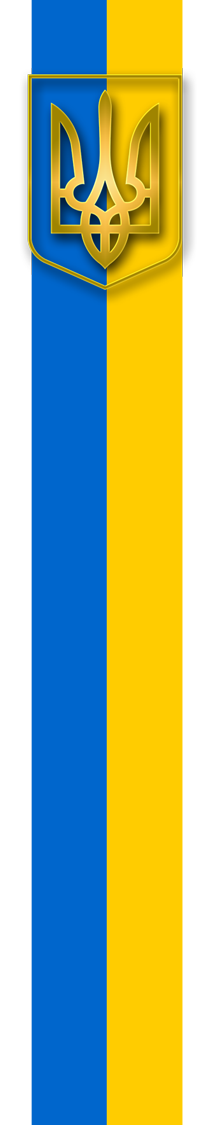 Потрібно прийняти Методику оцінки активів
1
Розподіл ліцензіатів НКРЕКП за типом джерела водозабору є основою для кластеризації та бенчмаркінгу:
вирішити питання щодо класифікатора активів
строків корисної експлуатації активів
формул коефіцієнтів оптимізації та укрупнених показників відновлювальної вартості
пілотна оцінка активів
Підземний водозабір (18 %)
Поверхневий водозабір (понад 50 %)
Покупна вода
Змішаний тип джерел водозабору (у різних пропорціях)
Необхідно переглянути критерії та визначити правильну Математичну модель кластеризації
2
Інші критерії кластеризації:
У межах одного кластеру маємо дуже великий розбіг значень ключових показників ефективності, що ускладнює встановлення їх адекватних рівнів.
Необхідно розробити Порядок здійснення бенчмаркінгу та застосування отриманих результатів при формуванні тарифів.
Протяжність мереж приведена
Щільність підключення
Типи фільтрів
Очищення стічних вод потужностями інших підприємств
11
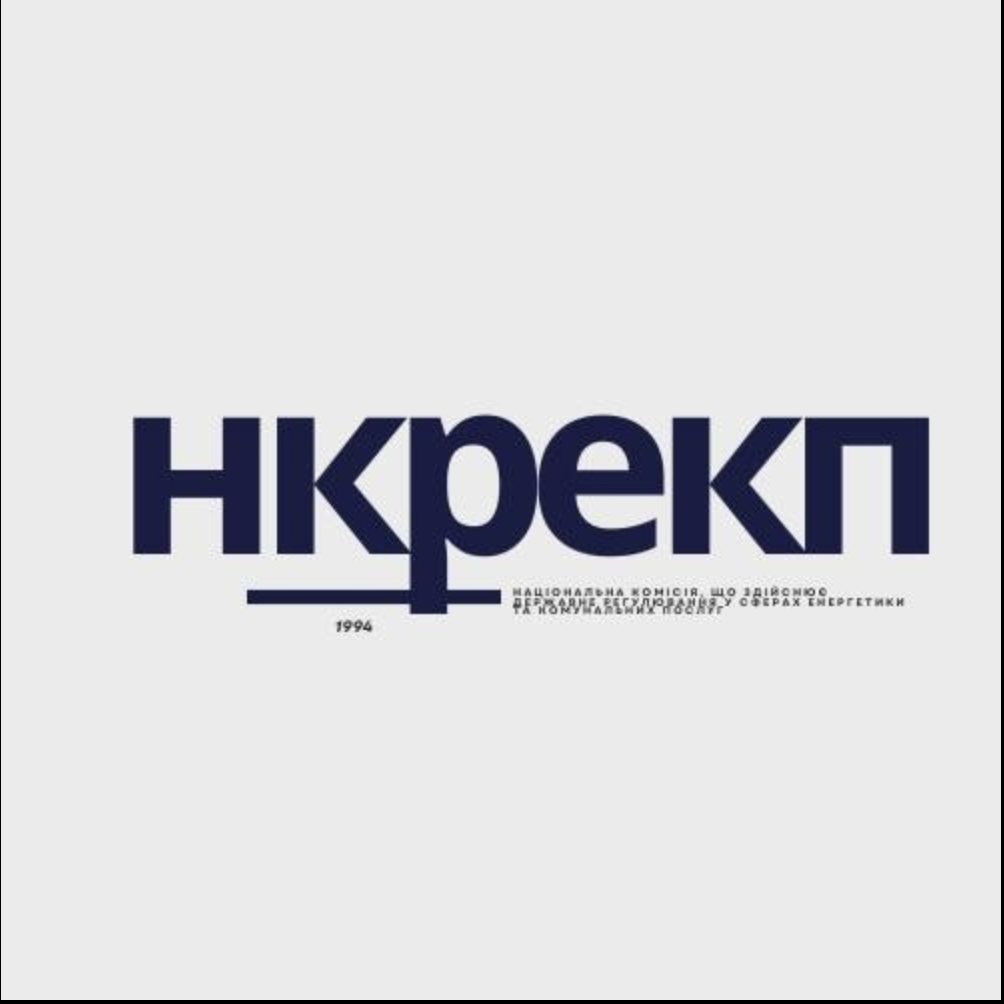 Співпраця  з  міжнародними інституціями
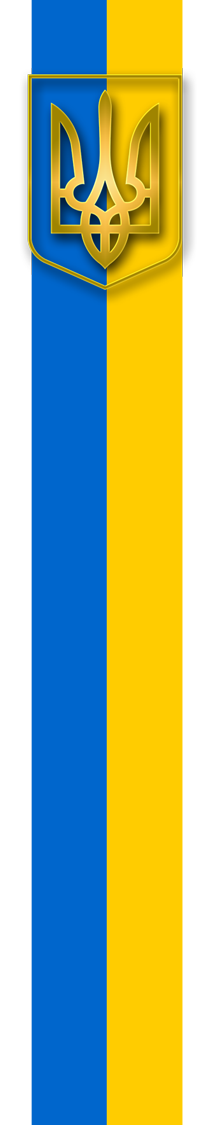 Робочий план співробітництва у стратегічному секторі «Вода та навколишнє середовище, 2025-2028 рр
Міністерство довкілля Данії
Агенція з охорони довкілля та ресурсів Данії
Данський регулятор у сфері комунальних послуг
МЕТА Проекту: Удосконалення послуг з водопостачання та очищення стічних вод.
Зміцнення управління та сталості водного сектору України шляхом вдосконалення управління та регулювання водних ресурсів та водопостачання з наскрізним акцентом на гармонізацію з директивами та стандартами ЄС.
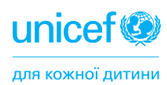 Рекомендації для України
Застосування «Блочних тарифів»
Регуляторна модель на принципах стимулювання
Переваги: мотивація споживачів до економії води;економічна доступність для малозабезпечених, а заможні споживачі мать платити справедливу вартість.
Переваги: мотивація ВКГ до економії ресурсів та зниження витрат та покращення якості послуг;
уникнення перехресного субсидіювання;мотивація споживачів до економії води.
Недоліки: складність розрахунків;зіткнення інтересів споживачів навколо граничних показів споживання (3,9-4,0-4,1) та нарахувань за ВКО.
Недоліки: значне зростання тарифів на інвестиційну складову; неможливе до скасування воєнного стану.
12
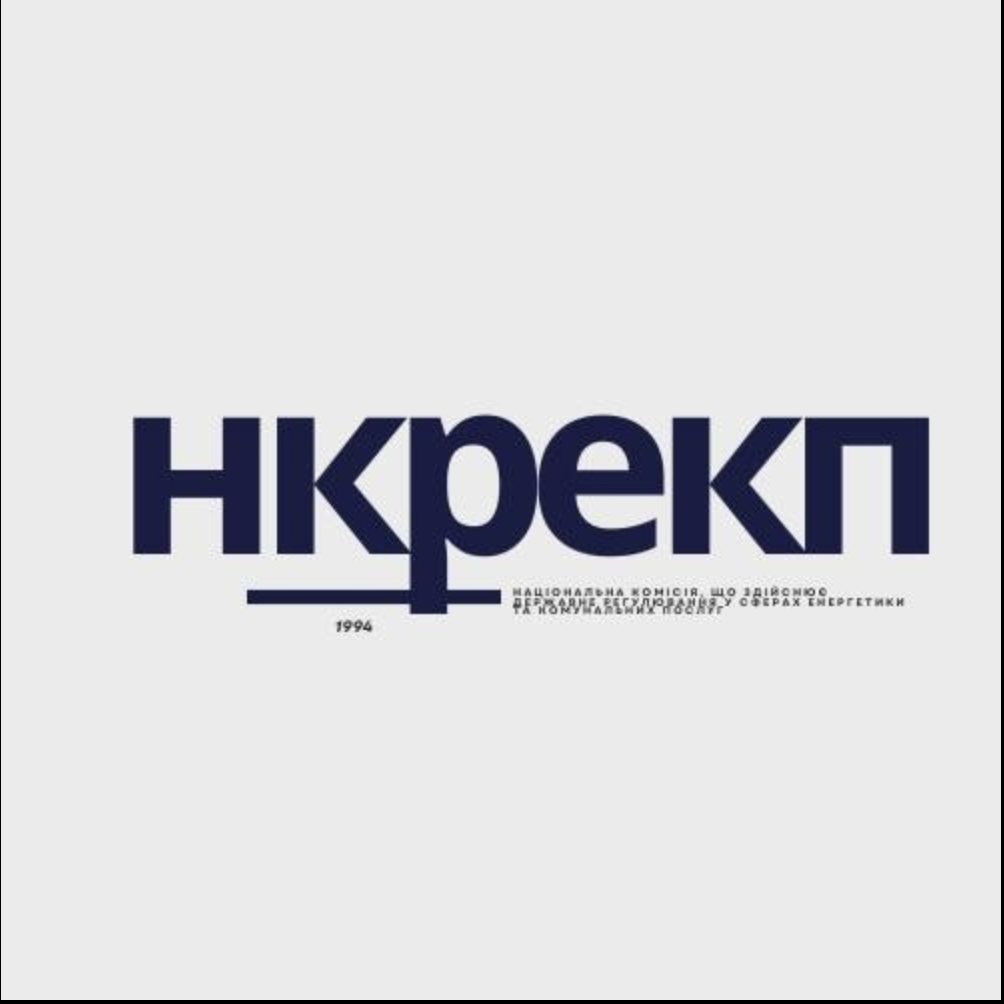 Тарифи не стимулюють населення до економного споживання
Джерело: Спеціальна доповідь Уповноваженого Верховної Ради України з прав людини щодо стану додержання прав  громадян на чисту та доступну воду в умовах дії правового режиму воєнного стану (за підтримки чеської гуманітарної організації «Людина в біді» та ЮНІСЕФ).
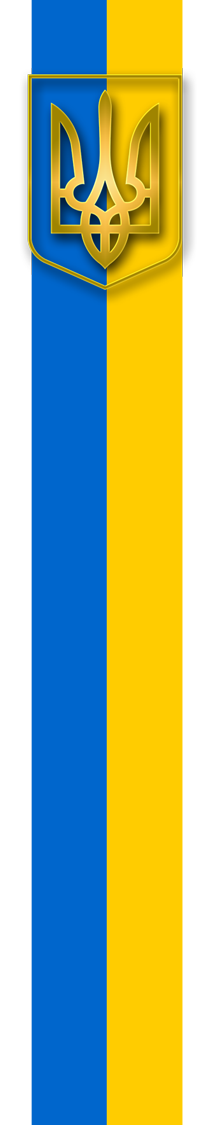 Чисельність осіб у домогосподарстві
Споживання водопровідної води домогосподарством за 1 місяць
19 % домогосподарств споживають ≤ 3 куб.м/міс.
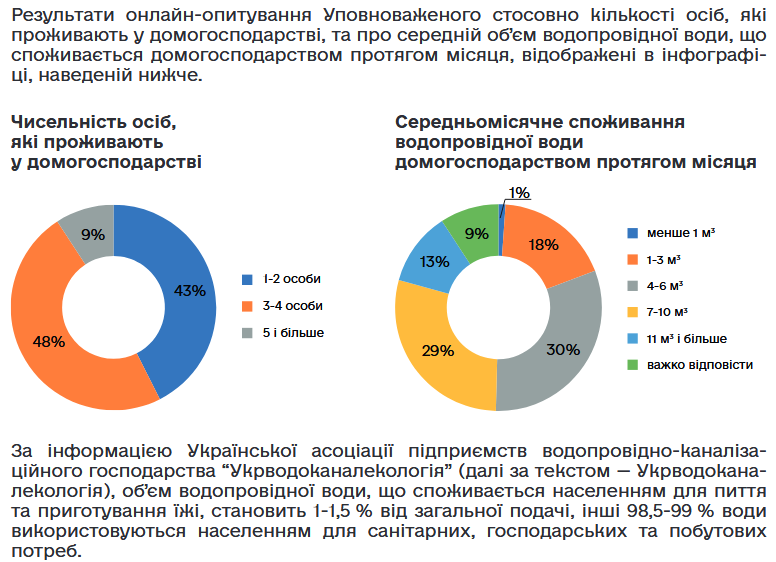 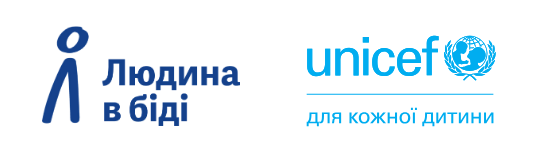 13
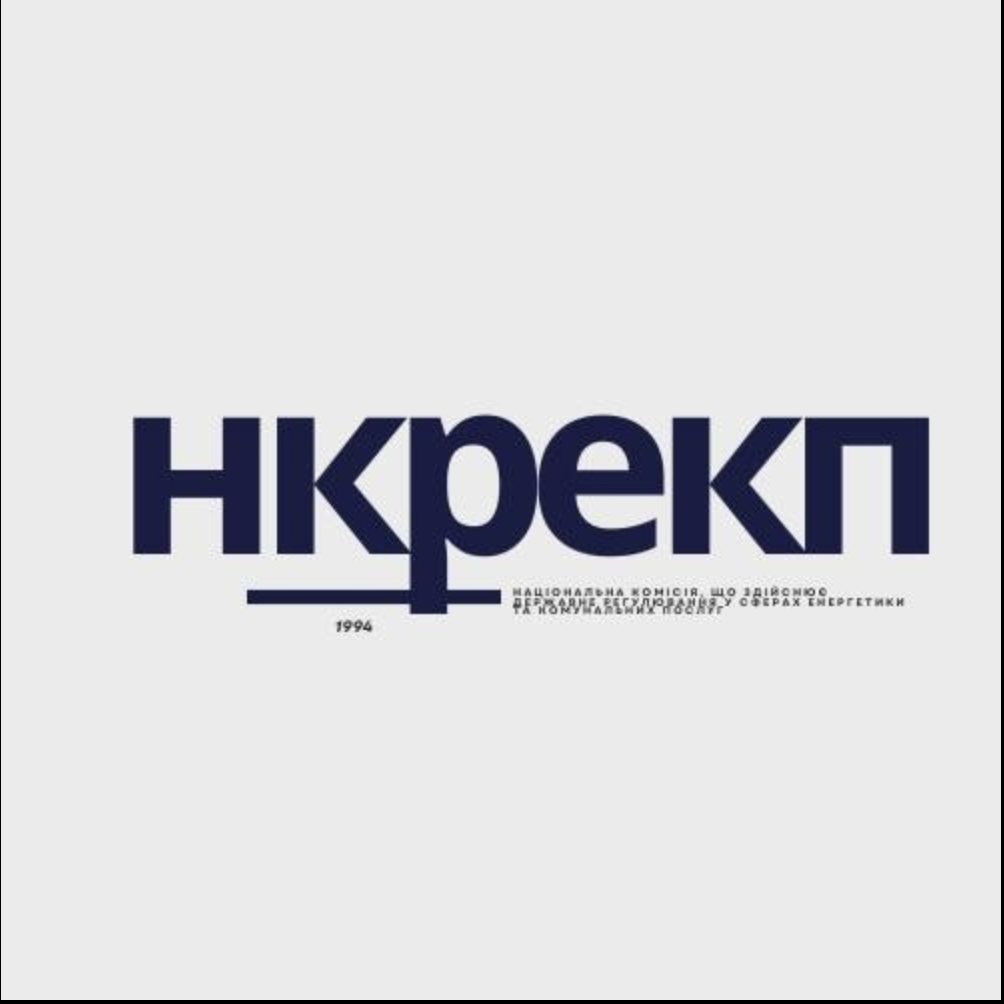 Модель «Блочні тарифи»
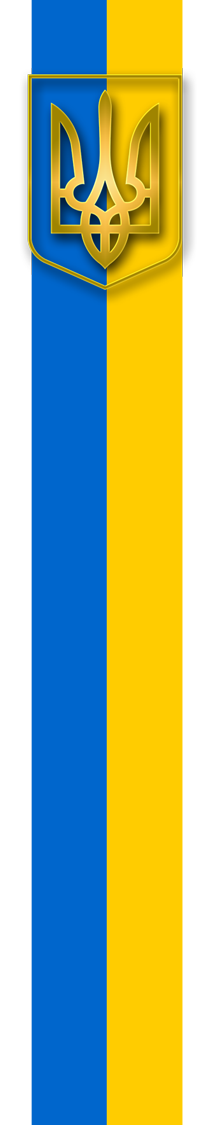 Чинні тарифи на водоспоживання – Київ 2025
Приклад «блочних» тарифів
грн/куб.м з ПДВ
Інші споживачі +населення, що споживає > 4 куб.м
Населеннявсе споживання

Тарифи на рівні 2022 р.
Населення 40 % домогосподарствспоживання  до 4 куб.м

Тарифи на рівні 2022 р.
Дохід-2025       план              6,16 млрд ₴                            очікуване     4,69 млрд ₴                                    очікуване  5,93 млрд ₴
Дефіцит                                   1,47 млрд ₴  (24 %)                                          0,23 млрд ₴  (4 %)
14
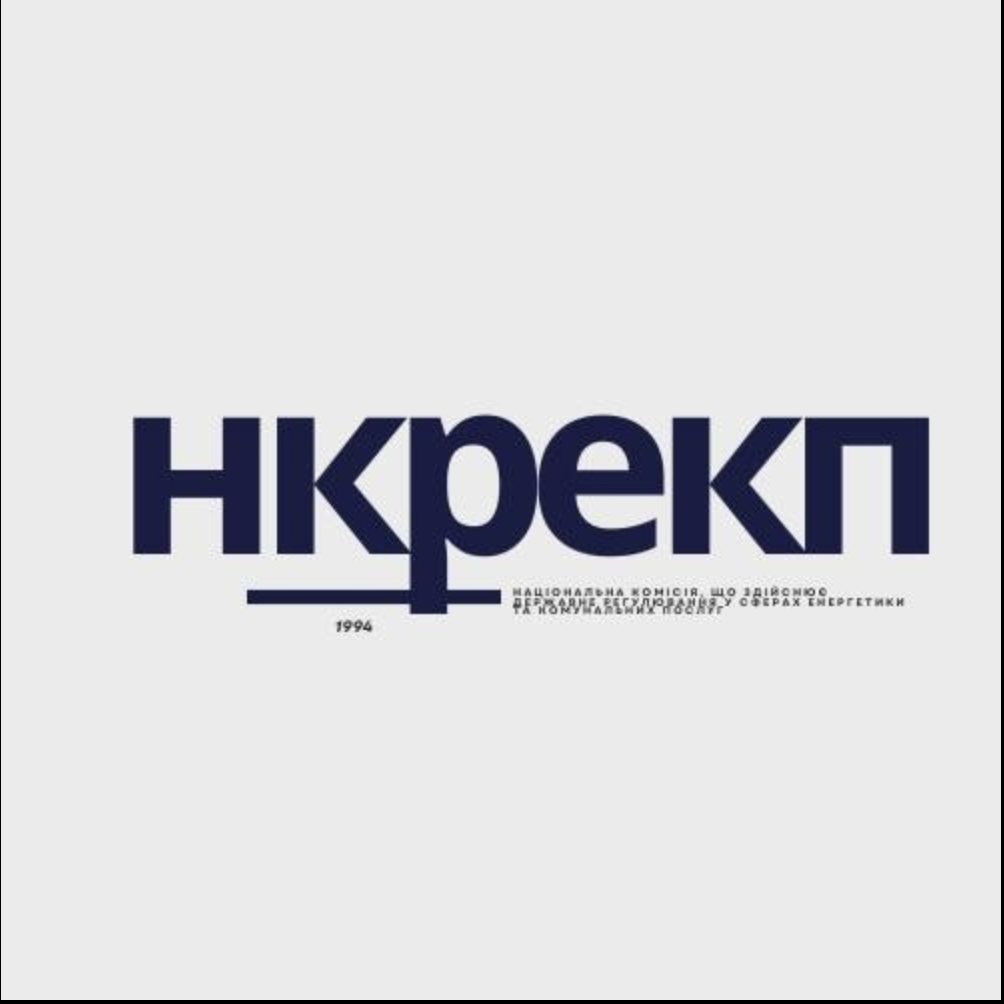 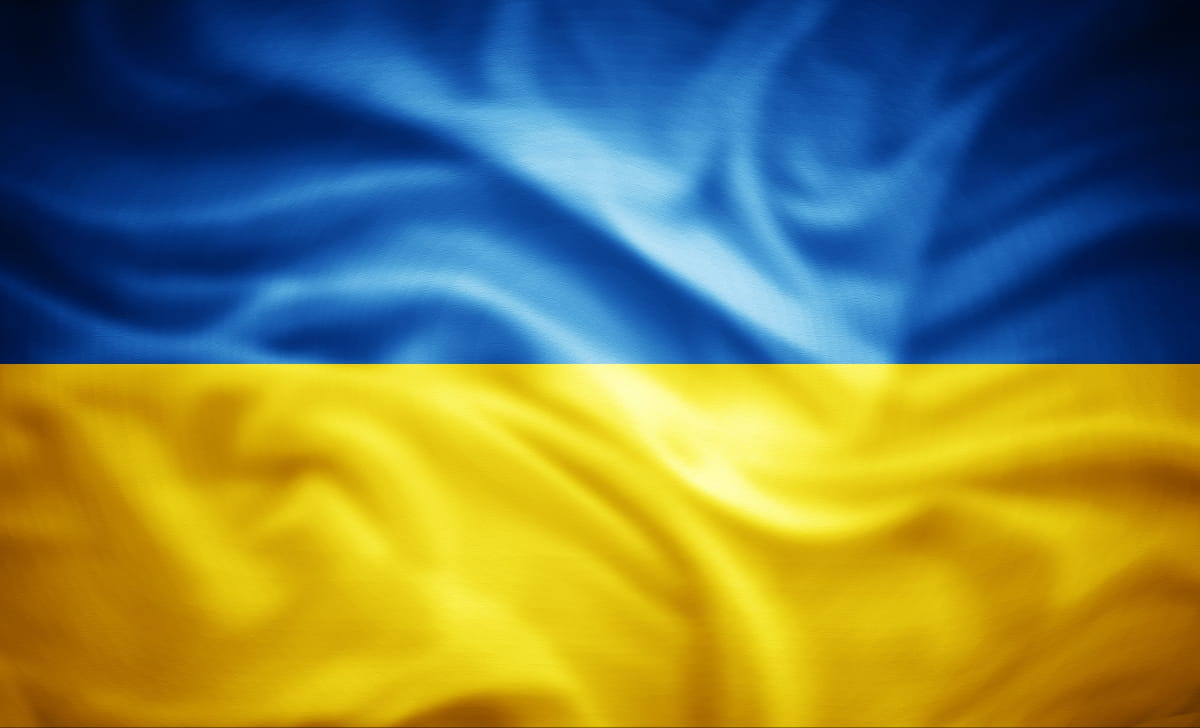 Дякую за увагу !
2025